Нітроген
0
14
+7
Періодична система хімічних елементів Д.І.Менделєєва
Періоди
Ряди
Групи елементів
I
II
III
IV
V
VI
VII
VIII
1
1
2
2
3
3
N
4
4
5
5
6
7
6
8
9
10
7
У молекулі N2 атоми зв’язані потрійним зв’язком. Велика енергія зв’язку зумовлює високу стійкість і малу хімічну активність N2.
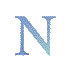 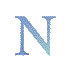 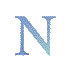 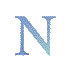 .       .       
:N∙ + ∙N:         :N     N:
 ˙       ˙
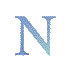 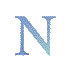 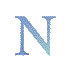 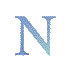 Хімічні властивості
За звичайних умов азот реагує лише з літієм, з іншими металами – при нагріванні, утворюючи нітриди.  З воднем сполучається лише при підвищених температурах і тиску, з киснем – при температурах понад 3000oС. У реакціях з киснем і фтором є відновником, в інших випадках – окисником:
 
6Li+N2     2Li3N
3Mg+N2    Mg3N2
3H2+N2     2NH3
N2+O2    2NO
N2+3F2     2NF3
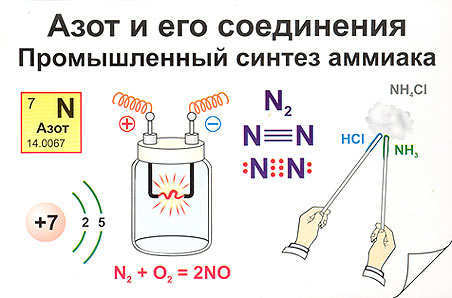 Сполуки Нітрогену
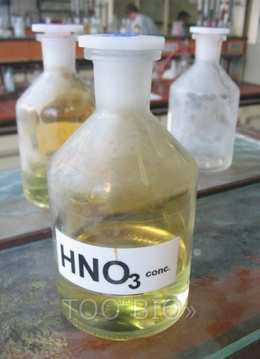 Нітратна кислота
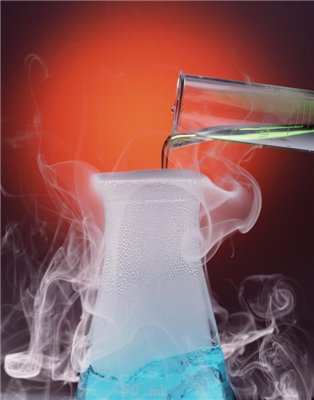 Амоніак
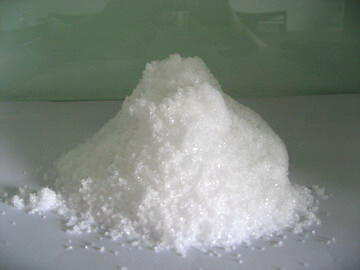 Нітрати
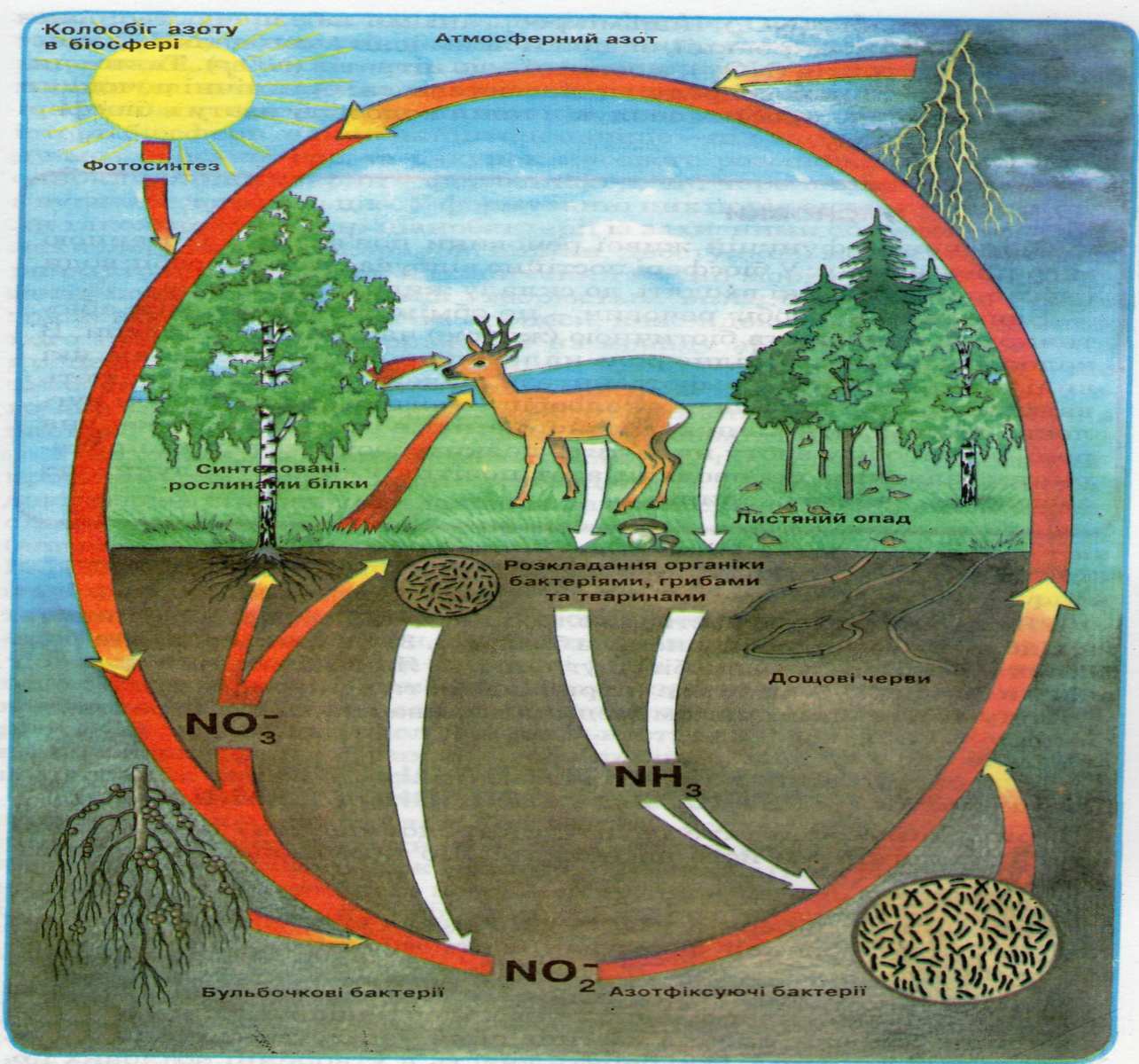 Надлишок розчинних сполук Нітрогену у ґрунті:
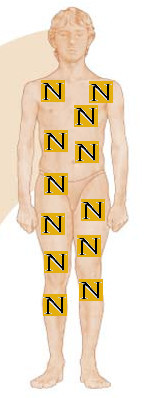 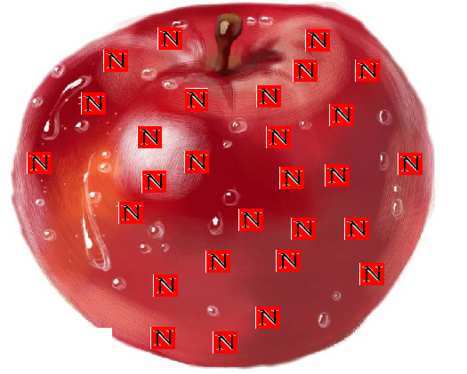 N
Гостре отруєння 
(алергічний набряк  легень, 
задишка, біль в області серця, 
кашель, блювота та ін.).
Потрапляння мінеральних добрив у водойми
Загибель 
водних організмів
Заростання водойм
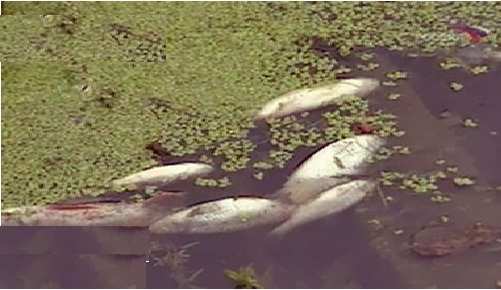 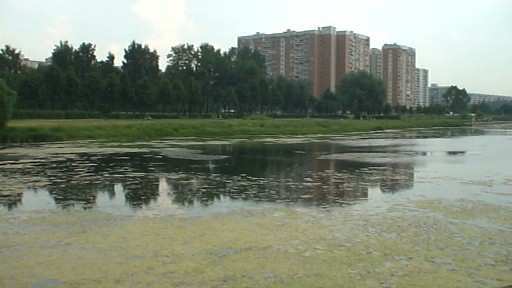